Roadmap Pro
Introduction to PCI Process
People-Centred Implementation
People-Centred Implementation
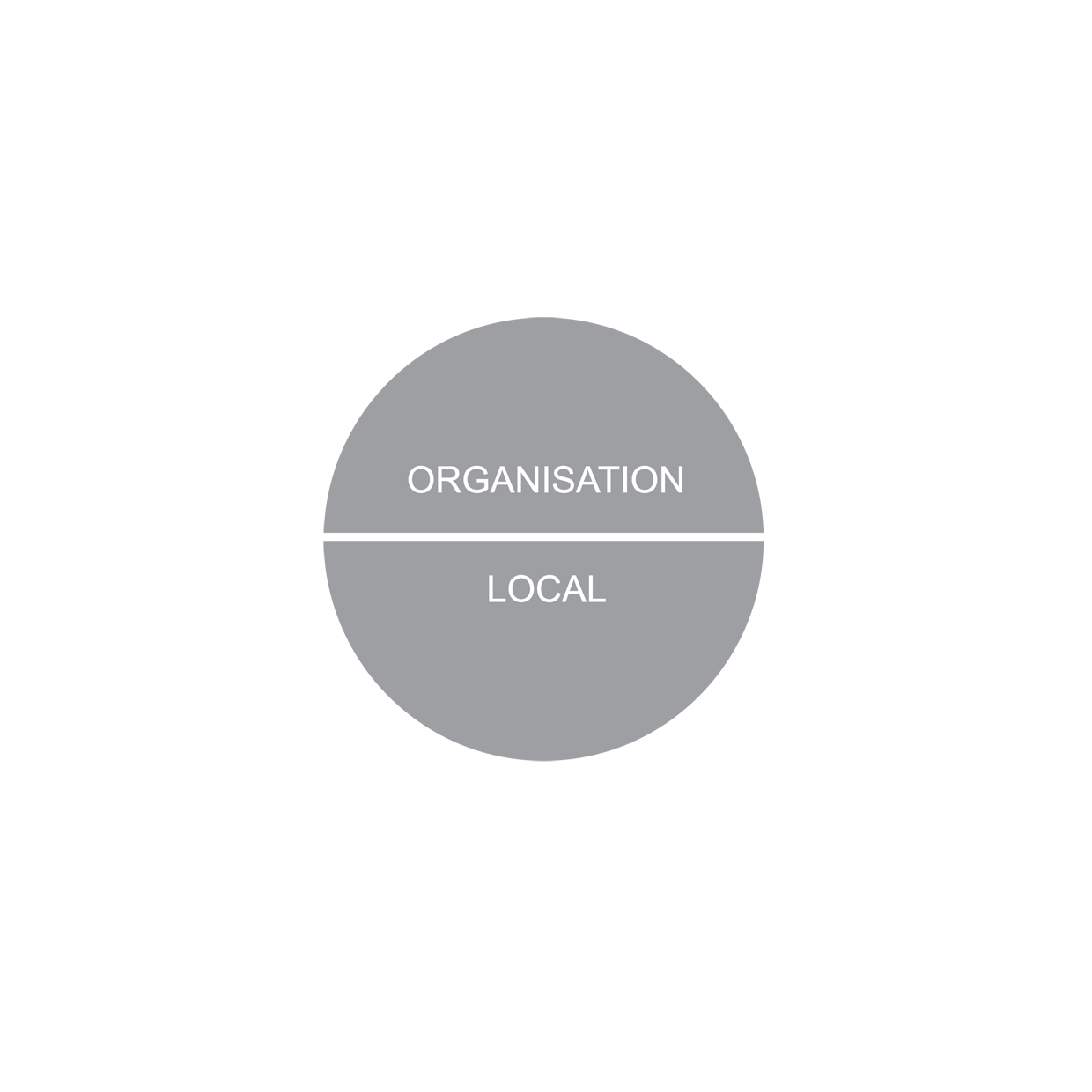 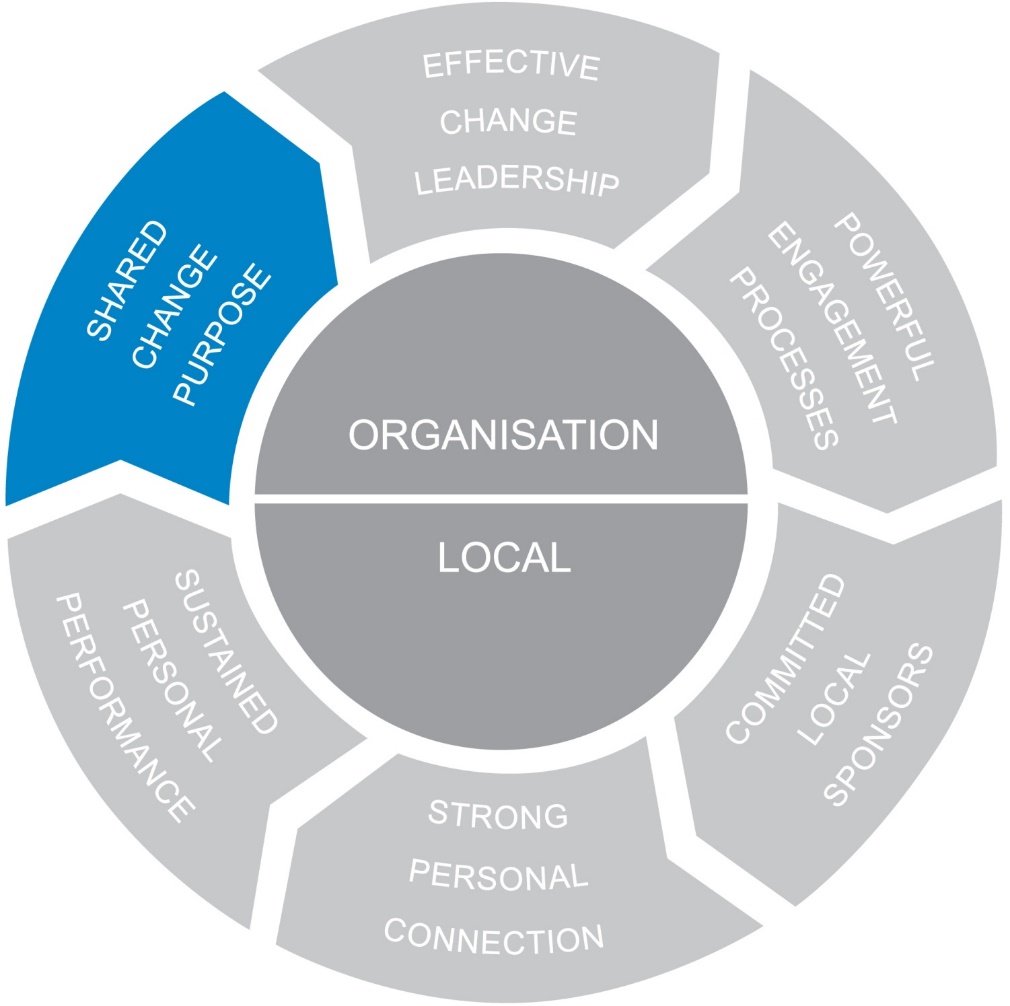 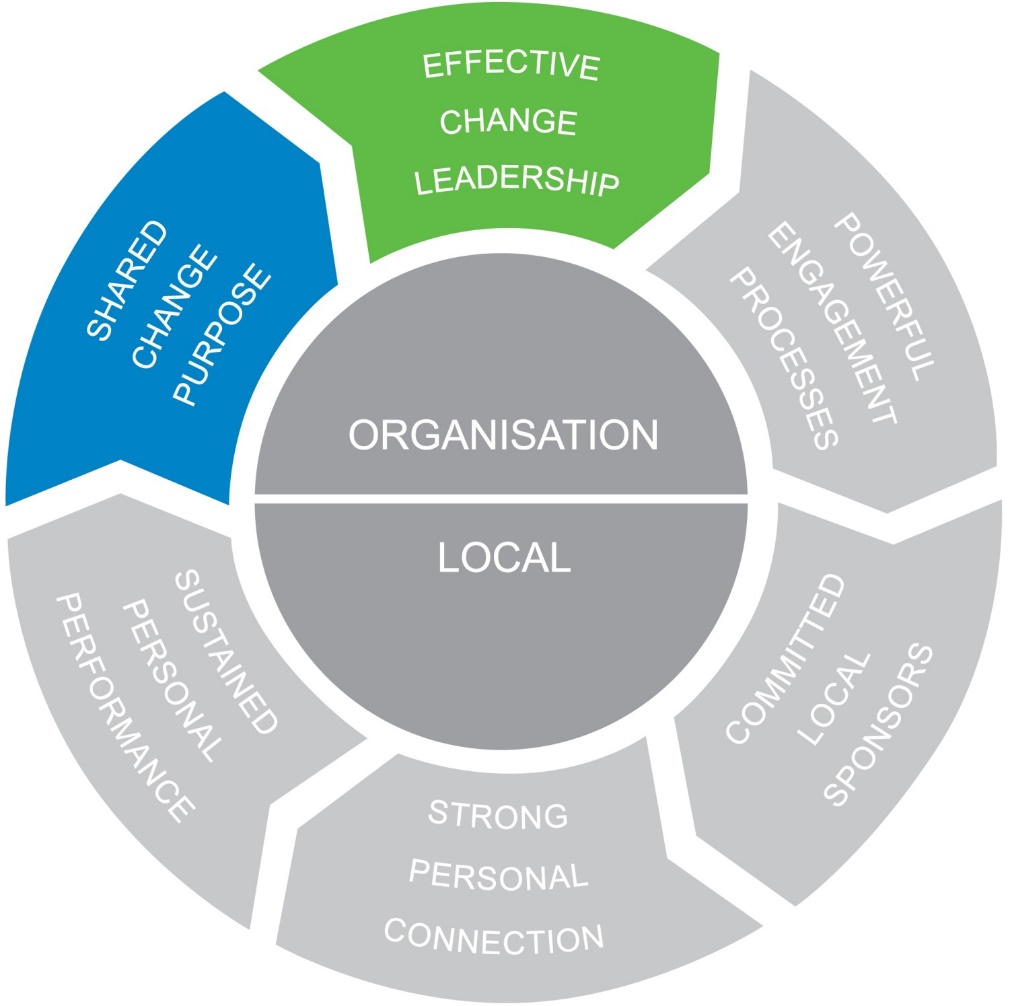 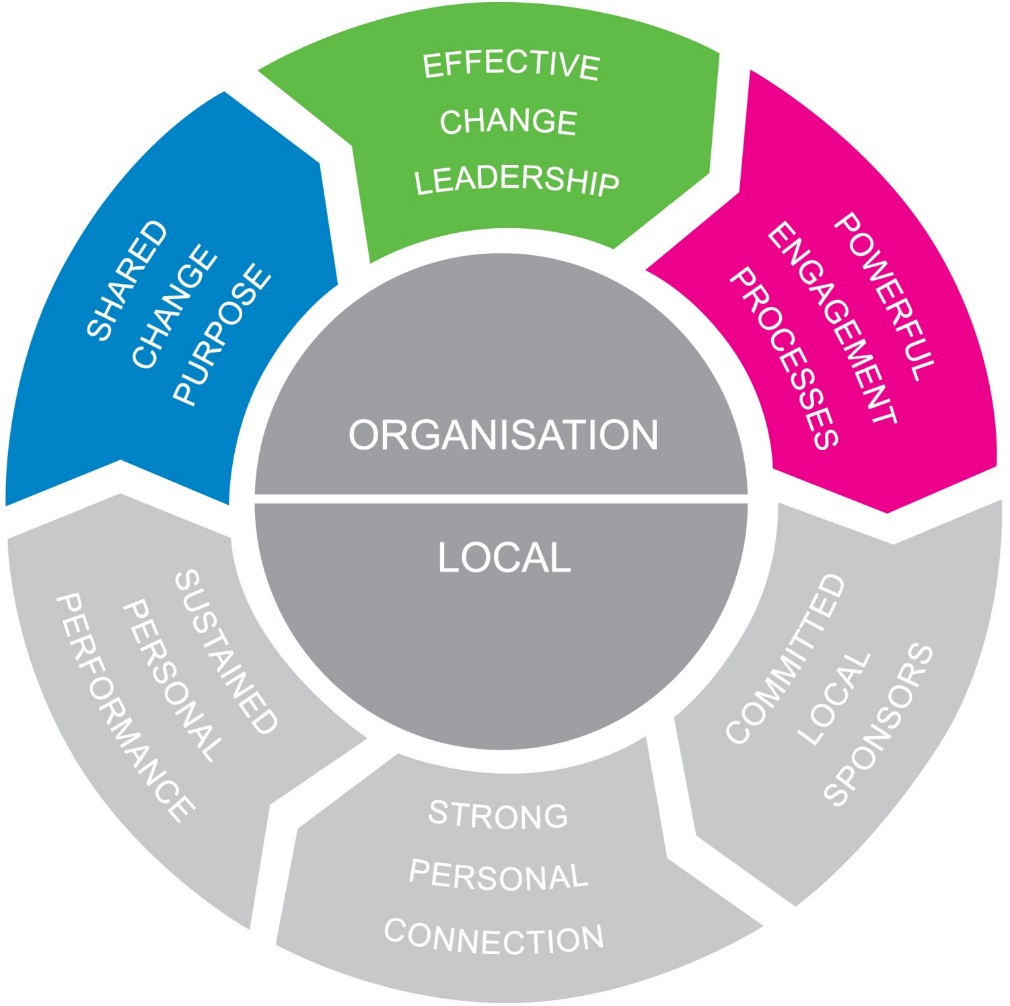 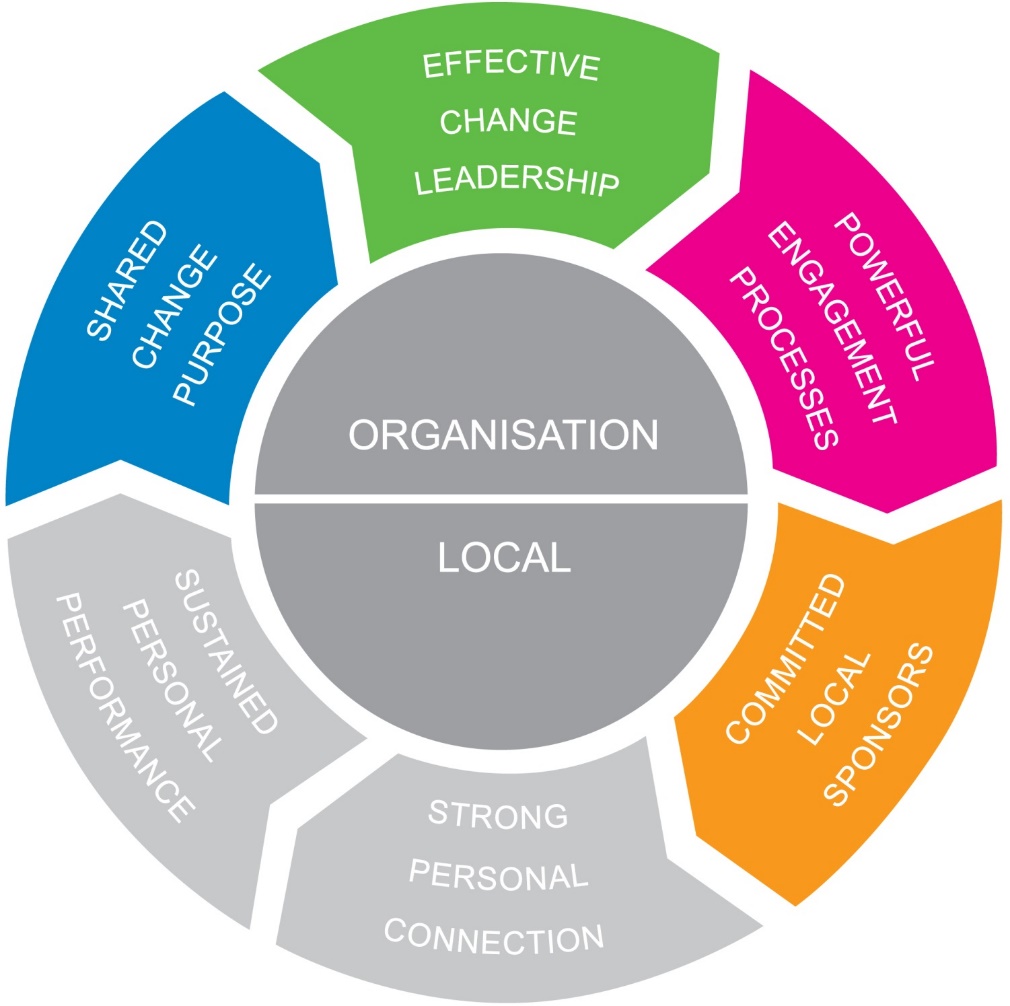 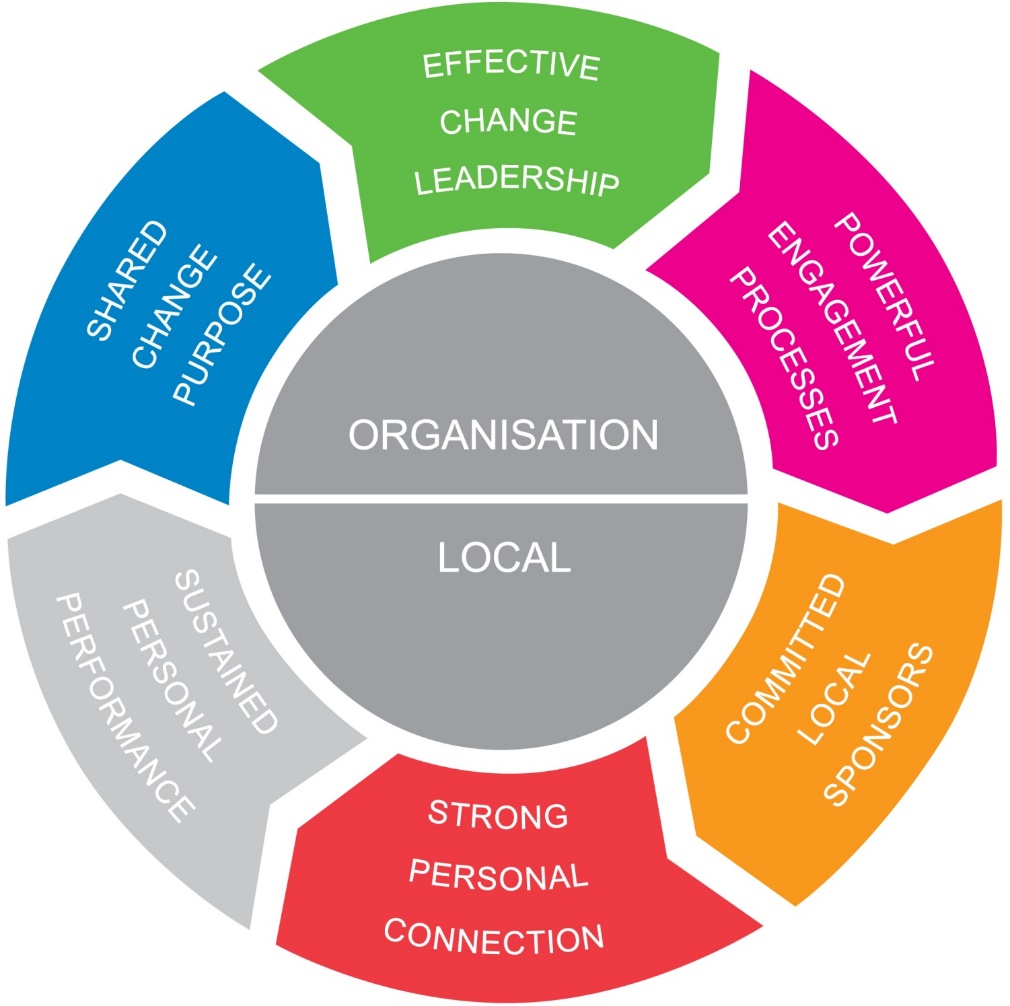 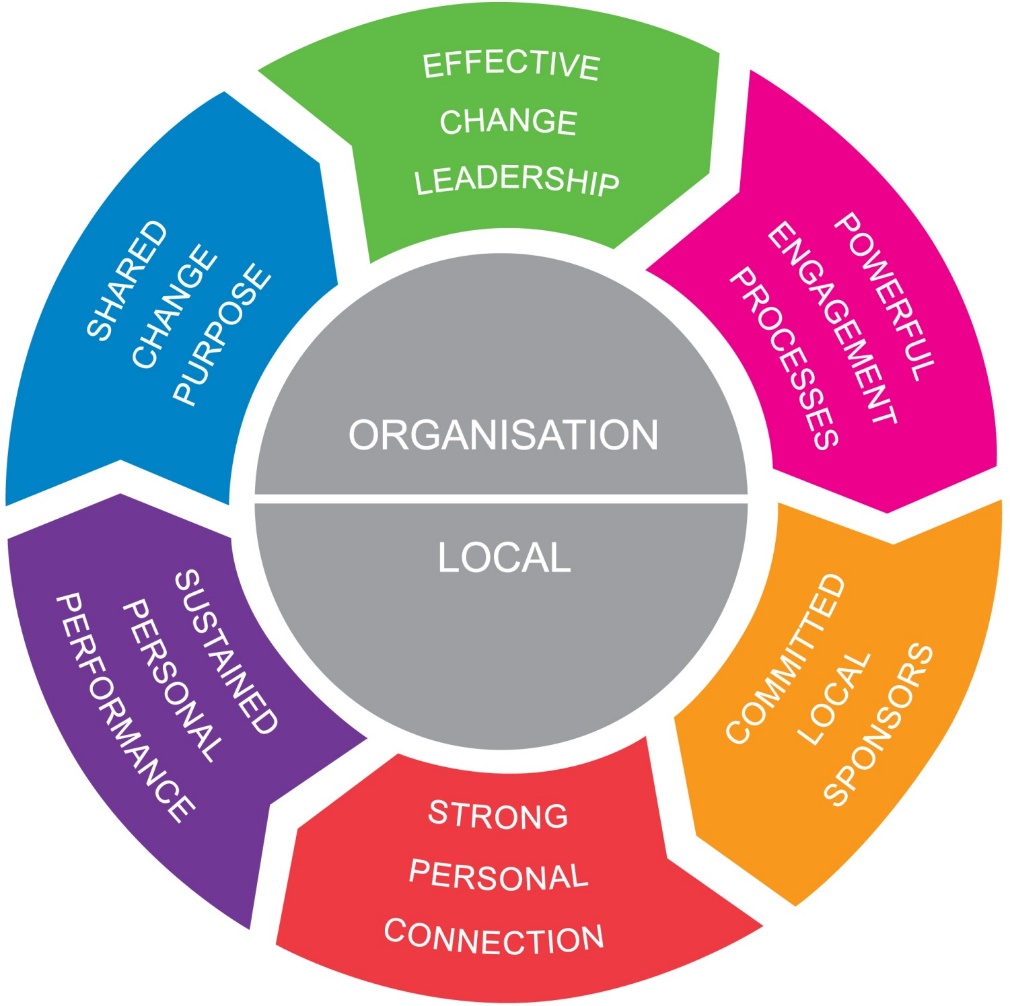 Shared Change Purpose
Key people are significantly dissatisfied with the way things are now and buy-in to the vision for change
Risk areas
Vision
Imperative
Solution Visibility
Effective Change Leadership
Organisational leaders will do everything it takes to ensure the change is implemented and change teams are skilled at implementing change plans
Risk areas
Sponsor Behaviour
Confidence In Agents
Informal Influence
Powerful Engagement Processes
Organisational processes are in place that ensure people are appropriately engaged
Risk areas
Involvement
Training 
Rewards 
Communications
Committed Local Sponsors
Middle and front-line managers are committed to the change and are willing to work with their people to obtain buy-in and help them work to adapt to the change
Risk areas
Local role modelling
Local managers support
Strong Personal Connection
Sponsors and agents understand how to connect people to the change and key people are buying in to the need and vision for change
Risk areas
Personal Imperative
Solution Viability
Being Successful
Sustain Personal Performance
Sponsors and agents understand why key people will resist the change and plans are in place to help them adapt and increase performance
Risk areas
Future Security
Financial Impact
Work Relationships
Level Of Responsibility
Learning Curve
Lead Indicator
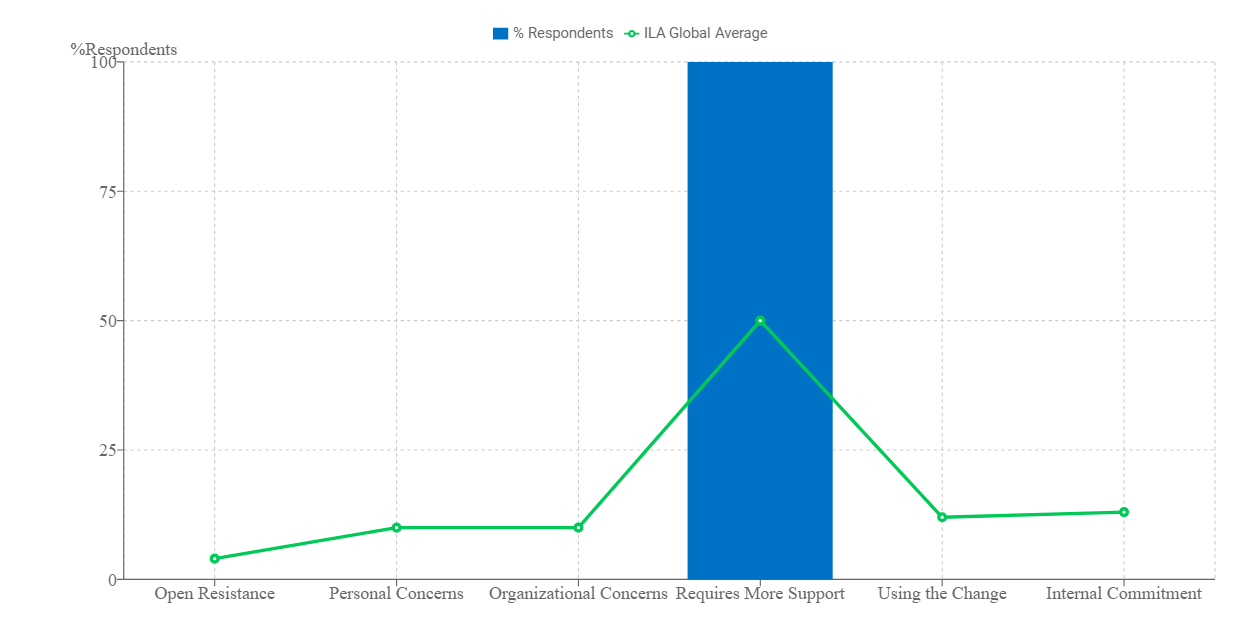 Acceptance
Resistance
Commitment
Critical Success Factors
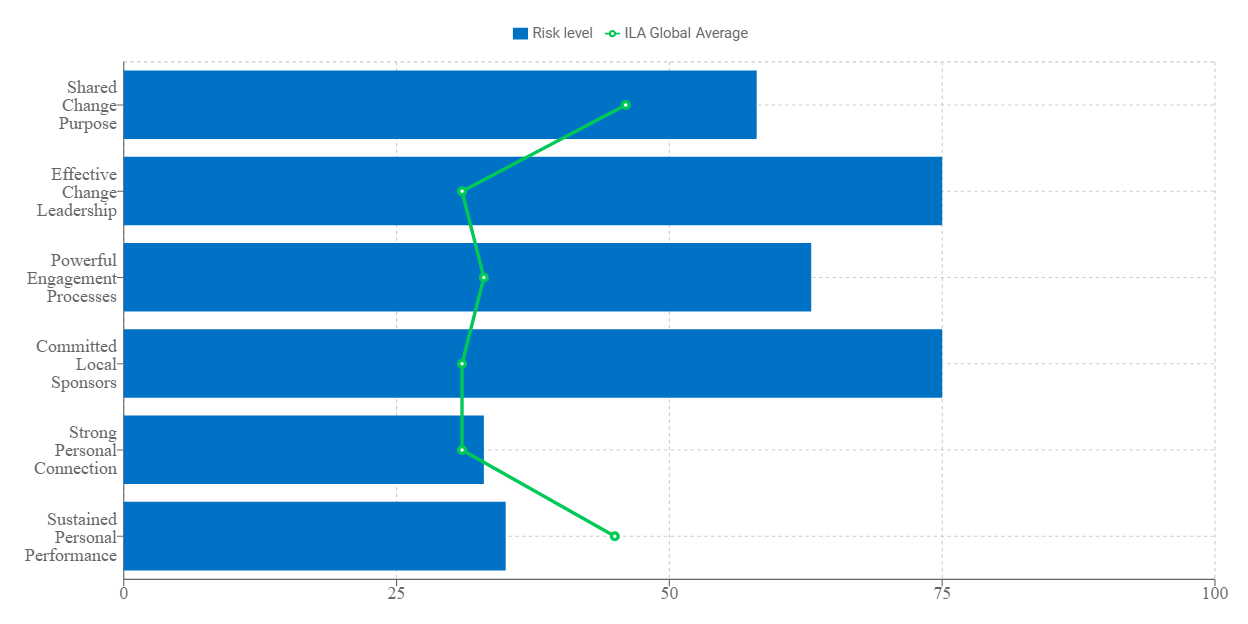 Risk Dimensions
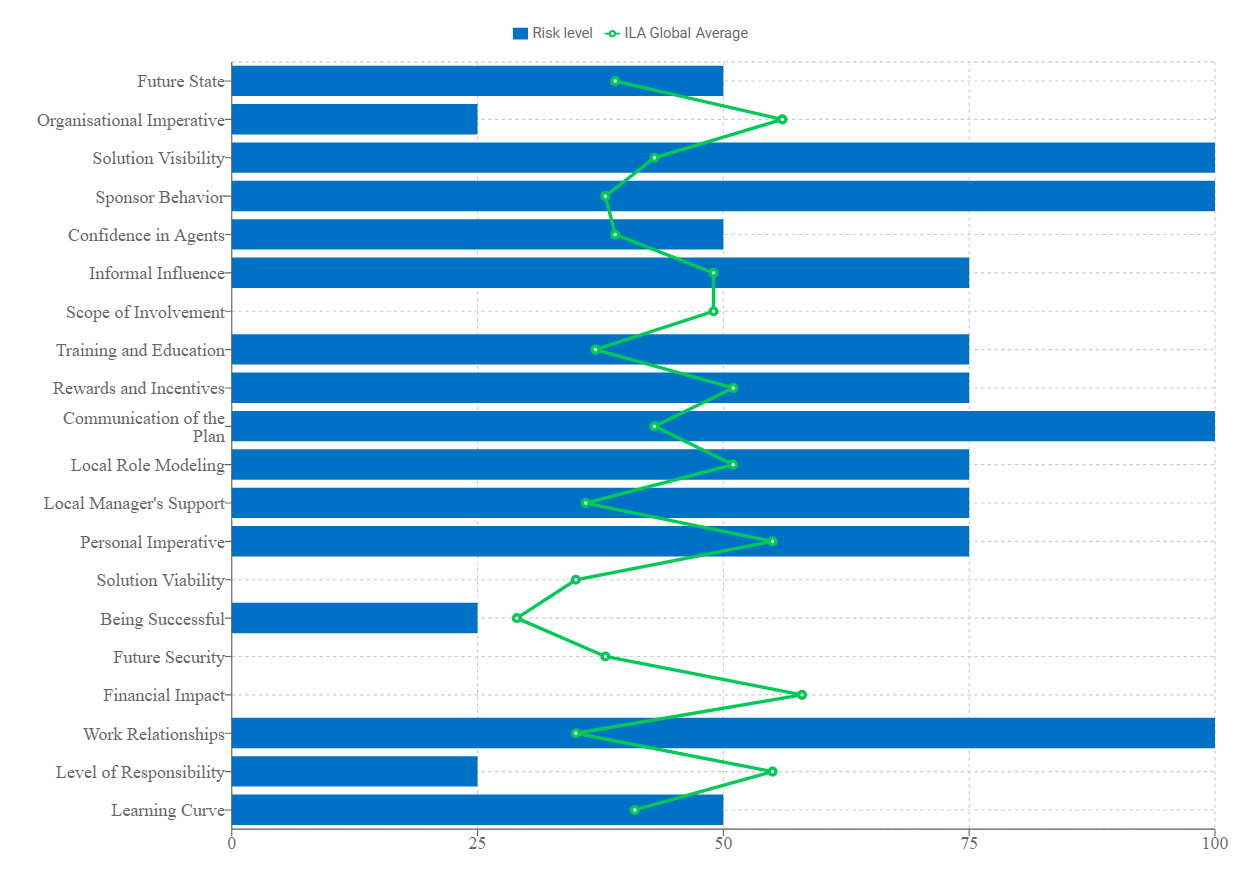 Promoted to the Dashboard
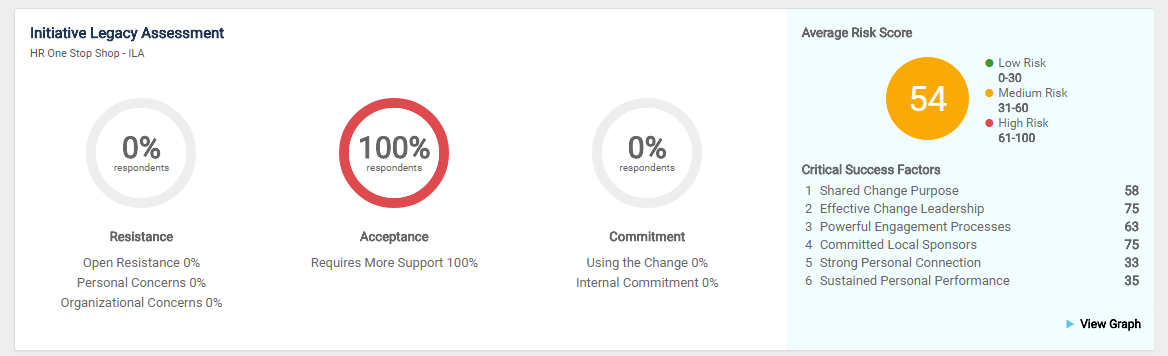 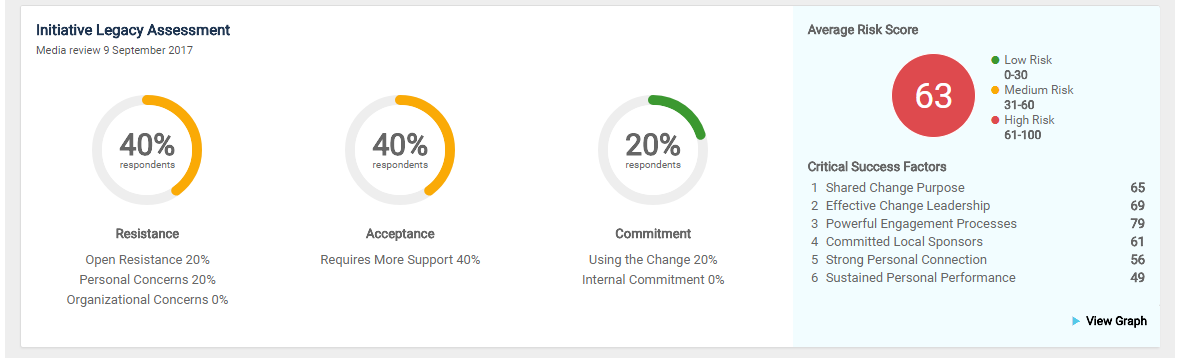 12
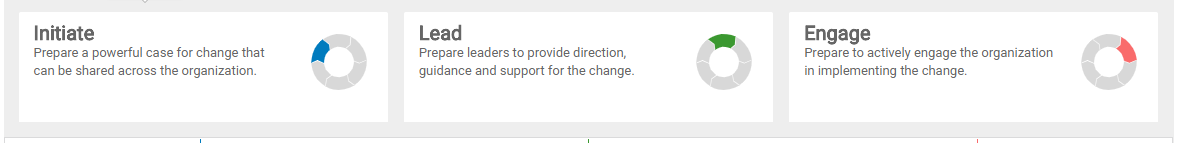 Plan
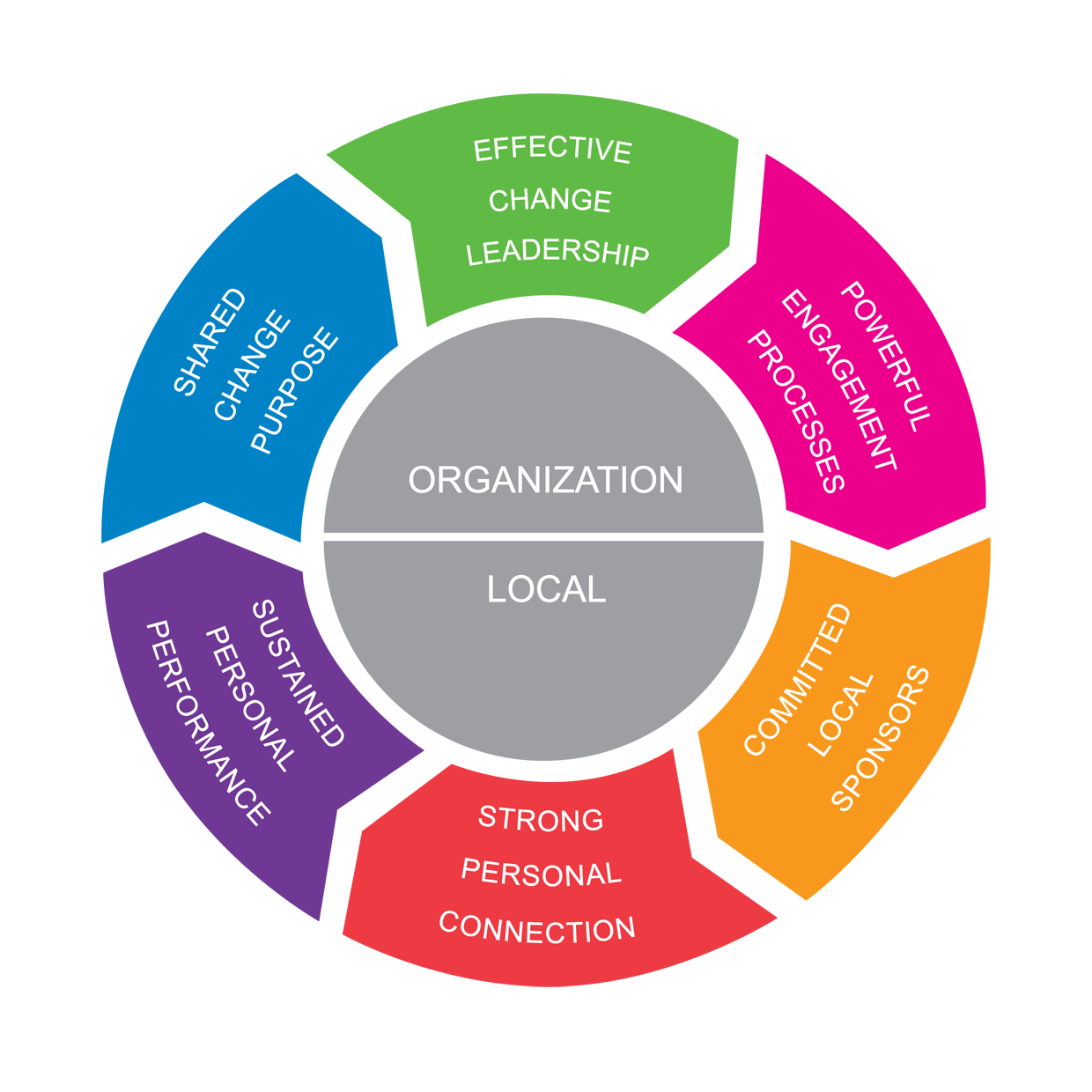 Deploy
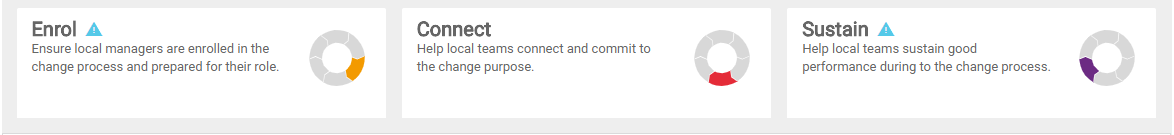